Valley Primary School PE Curriculum
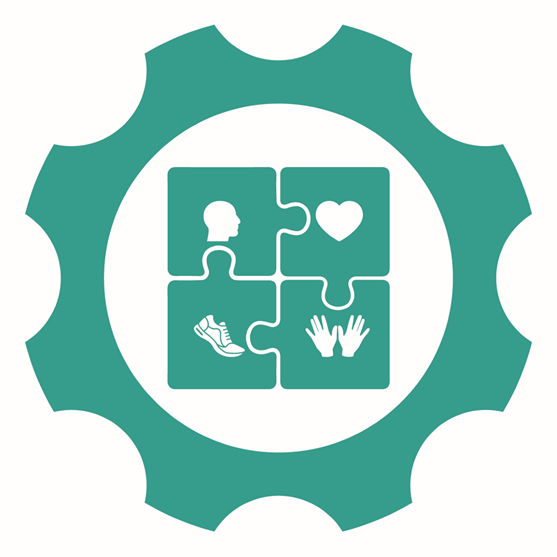 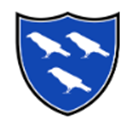 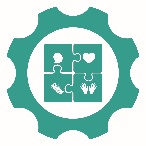 Curriculum Drivers
End of Year 6 expectation
Physical Education
Key Vocabulary:
Ambition & Aspiration

Be aware of the different careers and learn about national and global sports personalities. 
Know the importance of applying and evaluating skills that you have learnt to help you improve and aim high.
Community

Know and understand how positive change can be brought about within a team environment.
See that a team and community can be made up from people of all different backgrounds, ethnicities and beliefs.
Our Place in History

Understand when the 2012 London Olympics was within a timeline and its legacy. 
Know and name some of the rule changes that made sport more inclusive to all. 
Learn about Sporting Heroes who changed History.
Sports Leadership
Can lead or referee small groups confidently on their own or with a partner. 
Begin to understand the term ‘fair play’ and apply their understanding of sportsmanship and respect to showing fair play. 
Able to evaluate and assess their own and others performances by giving constructive feedback. 
Can discuss and demonstrate fair play and sportsmanship.
Critique their own and others performances in order to help improve the team.
Healthy Lifestyle
Begin to talk about the impact of exercising on mental health and physical health. 
Explain what impact exercise has on their body using previous learning/vocabulary to help. 

Explain how the body reacts to different exercises. 
Understand the different between fitness and exercise and why we should be doing regular exercise. 
Able to talk about foods, mental and physical health when staying healthy.
STEP Assessment;

Space – adapt the space that you are using.
Time or Task – change the task or limit/extend time. 
Equipment – think about the equipment that you are giving. Can you change it?
People – How are you splitting your class? Can you pair children up OR challenge the more able and support those that need it.
Physical Education
Unit: UKS2 Invasion Games
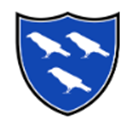 * Please see the inspiring athletes attached with sport specific knowledge organisers.
Key Vocabulary:
Children will be taught to:
Understand the different positions in a team. 
Demonstrate the importance of moving to make space to receive a pass.
Continue develop accuracy when passing and applying this to shooting at a target. 
Show good communication by calling for the ball, motivating and talking to their team mates. 
Show good hand-eye coordination when passing and receiving a ball. 
Understand and apply the rules and skills of different games. 
Show good spatial awareness to get free from opponents. 
Understand and practise the purpose of intercepting.
Show teamwork when attacking and defending. 
Recognise the different roles that different positions have when attacking and defending. 
Reinforce passing and receiving skills, showing accuracy and variation in technique. .
Healthy Lifestyle:
How does exercise help us mentally?
How can exercise keep us fit?
How has our body reacted to the different movements we have done today?
How does this compare?
Sports Leadership:
Can anybody lead a small game?
What characteristics must a role model show?
How can we show fair play during our matches?
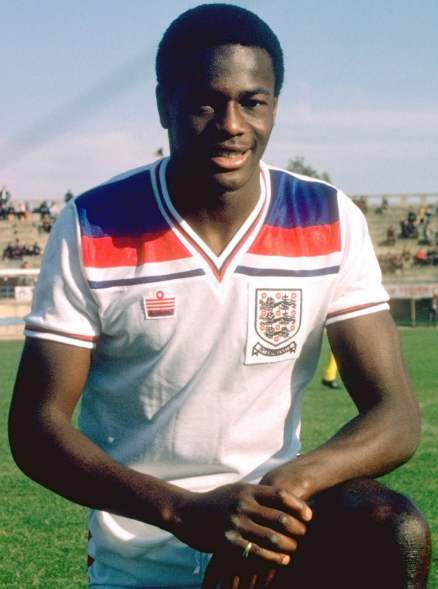 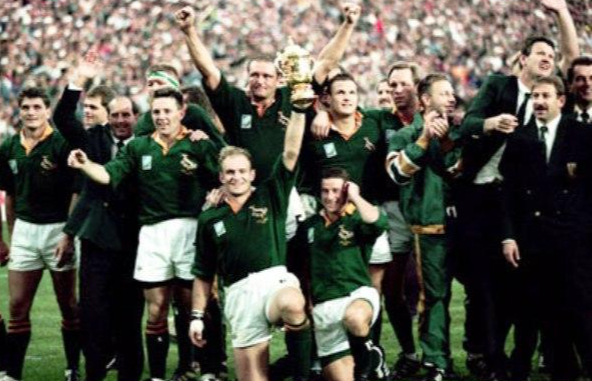 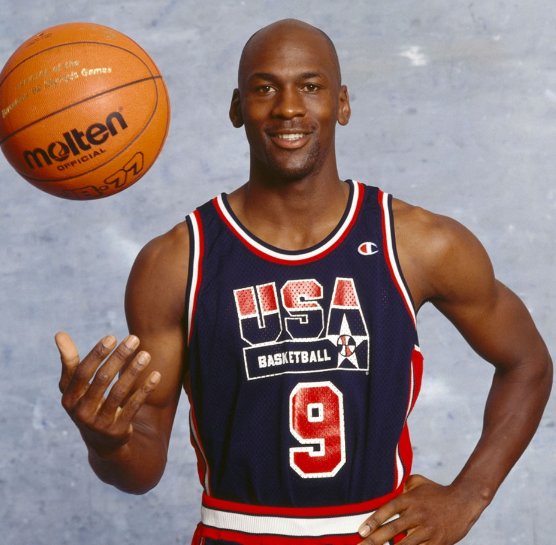 Springboks 1990 Rugby Team
Justin Fashanu
Michael Jordan
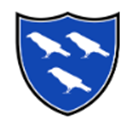 Physical Education
Unit: UKS2 Dance
Key Vocabulary:
Children will be taught to:
Identify the key skills needed to provide accurate and constructive feedback to their peers. 
Continue to acquire, develop and practise new dance patterns. 
Show awareness of musical rhythm for timings and when improvising. 
To develop and link expressions, gestures and movements when creating routines. 
Confidently perform a variety of different movements, patterns and sequences in front of peers.
Show precision in movement and consistently keep to the beat and timings. 
Using skills that have been acquired, they are to be able to constructively evaluate and adapt their own and their peers performances. 
Ensure that emotion and expression are visible when performing.
Healthy Lifestyle:
Is dance a form of fitness or physical activity?
What muscles and parts of our body are we using?
How does this change throughout our routine?
How do the foods and things we put in our body help keep us healthy?
Sports Leadership:
Give feedback to our group or another group based on their performance.
How can we be constructive when giving feedback?
How can we be a role model by showing respect during our lessons?
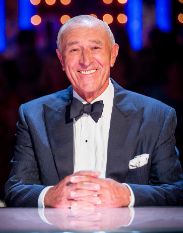 Len Goodman
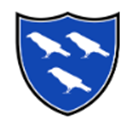 Unit: UKS2 Gymnastics
Physical Education
Key Vocabulary:
Children will be taught to:
Consolidate previously taught shapes with control and accuracy. Introduce arch, dish and star. 
Work cooperatively with others and link movements together with timing, fluency and good body tension. 
Identify and perform symmetrical and asymmetrical body shapes. 
Develop different movements within a sequence – bridge, rolling etc.
Develop the skills of critiquing, recognising strengths and areas of improvement in their own and others performances. 
Critique their own and others performances using appropriate feedback. 
Perform a wide range of balances, shapes and movements using their own body weight to balance with control.
Create a long sequence in response to a stimuli that includes a wide range of skills taught including canon 
    and unison. 
Show consistently accuracy, understanding of timing, precision in movement and cooperation when performing.
Healthy Lifestyle:
How does the movement and our body work differently in gymnastics to dance?
What is the difference between fitness and exercise?
How does exercise help us mentally?
Sports Leadership:
Give feedback to our group or another group based on their performance to help them.
How can we be constructive when giving feedback?
How can we be a role model by showing respect during our lessons?
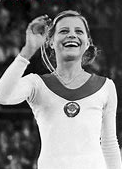 Olga 
Korbut
Physical Education
UKS2: OOA/Orienteering
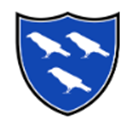 Key Vocabulary:
Children will be taught to:
Begin to show problem solving skills when having to adapt their plan when following a route (e.g. say they cannot pass through a certain area). 
Communicate opinions on a plan or a problem within a team. 
Begin to follow a map in an unknown location. 
Continue to use direction when following a route but begin introduces a compass to assist this. 
Work cooperatively in order solve clues and when following a route. 
Follow a route using a compass. 
Work collaboratively as part of team when adapting to a new route or having to change a plan. 
Plan a route for someone else using clues. 
Plan a route for someone else taking into account safety and hazards.
Healthy Lifestyle:
Is this a form of exercise or fitness?
What makes exercise actually exercise?
How might this help you in other areas of your school life?
Sports Leadership:
How can you evaluate your performance when orienteering?
What characteristics can you show when problem solving or facing difficulty?
Curriculum links:
Maths – Scales / coordinates / direction / position
Geography – Map reading / keys /scales
PSHCE – Teamwork / resilience / Cooperation
Unit: UKS2 Striking & Fielding
Physical Education
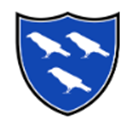 Key Vocabulary:
Children will be taught to:
Be able to hold a bat/racket correctly depending on the sport and begin to show accuracy when returning.  
Show an understanding and be able to abide by the different rules and scoring in sports. 
Recognise the different roles in fielding; wicket keeper/back stop and show team work when fielding. 
Develop accuracy in throwing when using the appropriate technique. 
Be able to throw and catch accurately when under pressure. 
Consolidate fielding skills in order to stop a ball (trap, stop, long leg barrier).  
Be able to show control and direction when hitting a ball with a bat/ racket. 
Understand the different roles and begin to identify different tactics to best win a game. 
Show teamwork in both fielding and batting. 
Be able to assess and analyse one another’s performances within a game and give constructive feedback.
Sports Leadership:
Can anybody lead a group working on a key skill?
How can we improve our own performance?
What does improvement look like?
What does a Valley Sports Role Model look like?
How can I support my peers and team mates?
Healthy Lifestyle:
What else does our body need to stay healthy?
What foods can help our body be healthy?
How does what we eat and how much we exercise keep us mentally and physically healthy?
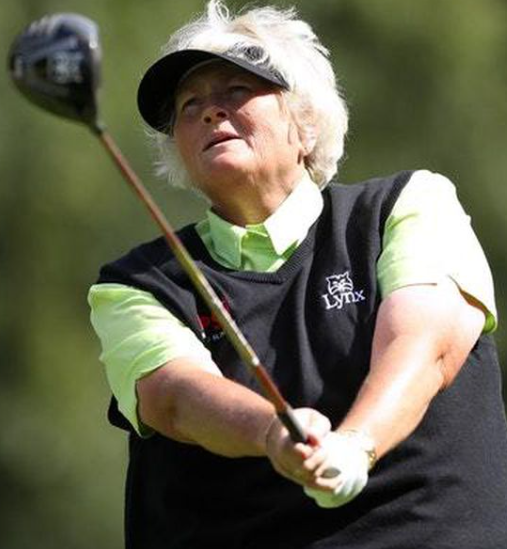 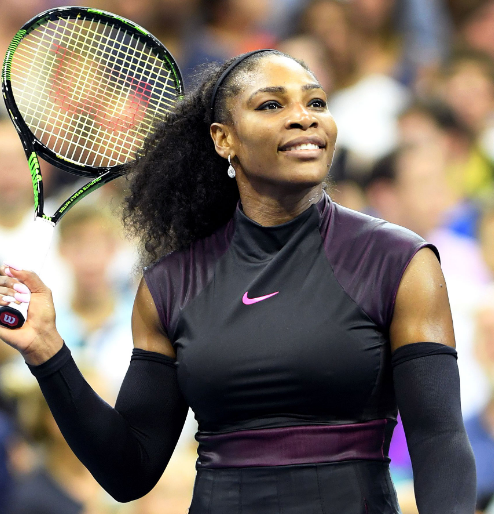 Serena Williams
Dame Laura Davies
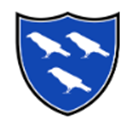 Unit: UKS2 Athletics
Physical Education
Key Vocabulary:
Children will be taught to:
Develop fitness and technique in order to run for distance. 
Develop throwing techniques  – demonstrating the push technique.  
Learn and apply the techniques of relay running, especially the handing over of the baton.  
Begin to apply skills learnt into a competitive setting. 
Be able to perform a controlled standing long jump. 
Explore the footwork required when attempted the triple jump. 
Demonstrate good arm and leg technique when running. 
Be able to sustain, change and adapt the speed of which they are running to different distances and situations (e.g. last 30m in a race). 
Be able to perform, discuss and evaluate the different throwing techniques. 
Perform a variety of different jumps with control in a competitive situation.
Sports Leadership:
Can anybody lead a group working on a key skill?
How can we improve our own performance?
What does improvement look like?
What does a Valley Sports Role Model look like?
How can I support my peers and team mates?
Healthy Lifestyle:
How does our body change when taking part in different events and activities? 
What will happen to our body if we do not warm up and cool down?
Why does our body change depending on intensity of the exercise?
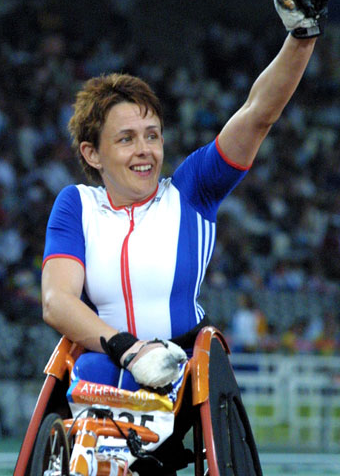 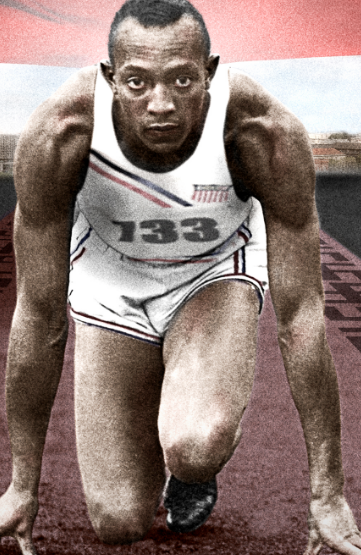 Tanni Grey-Thompson
Jesse Owens
Unit: Swimming
Physical Education
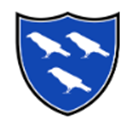 Key Vocabulary:
Children will be taught to:
Perform safe self-rescue in different water based situations
Swim competently, confidently and proficiently over a distance of at least 25 metres
Use a range of strokes effectively, for example, front crawl, backstroke and breaststroke
Things to think about:
Arm technique
Leg technique.
Using correct breathing techniques.
Are we ensuring that we are swimming safely?
Safety
Remove all jewelry including earrings.
Long hair must be tied back.
Wear suitable footwear.
Wear goggle if it is needed.
Use correct techniques.

 Health and Leadership
Are we using different body parts than if we were doing a sport on land?
Is our breathing technique just important in the pool?
Showing respect to one another. 
Motivating and encouraging our peers.
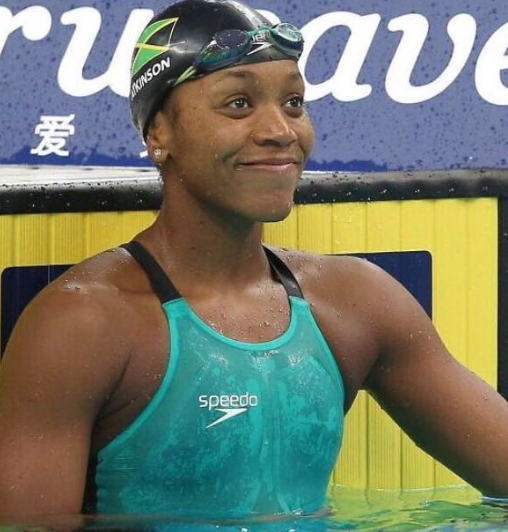 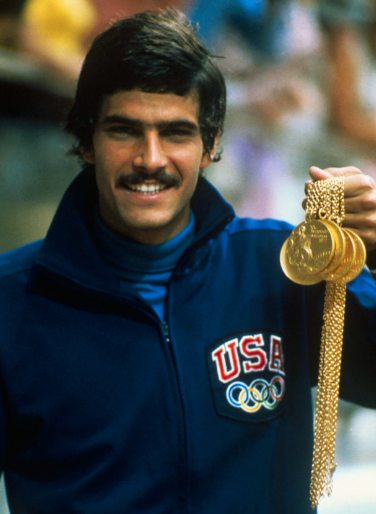 Think…
Sports Leadership
Healthy Lifestyle 
Acquire, apply and evaluate skills
Alia Atkinson
Mark Splitz